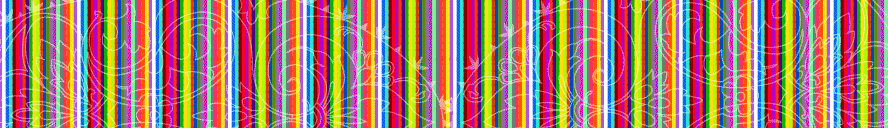 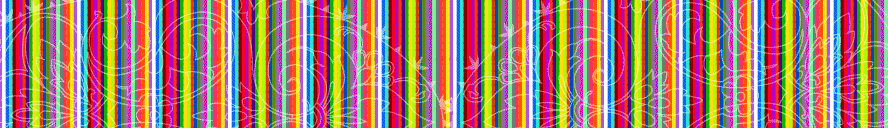 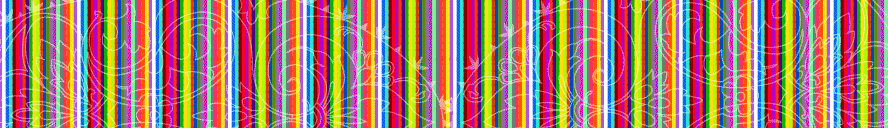 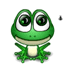 Поющая лягушка
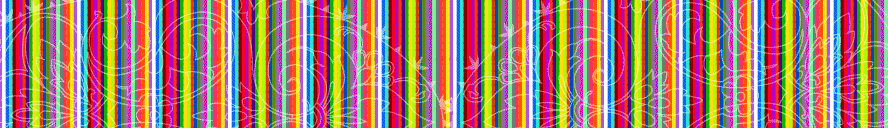 Сгибами листок пополам,  ищем середину,  от сгиба посередине согнутого листа начертить линию длиной   5 см.
Разрезаем по линии, сгибаем углы.
Разгибаем и ставим. Вот и получился рот лягушки.

Далее рисуем пруд и лягушку.
Вырезали из цветной бумаги язык и закрутили.

Приклеили язык на картон. Вот и готова поющая лягушка.